Угадай сказку
Выполнила:
Загирова Алсу Миннулловна
Что эта за сказка?
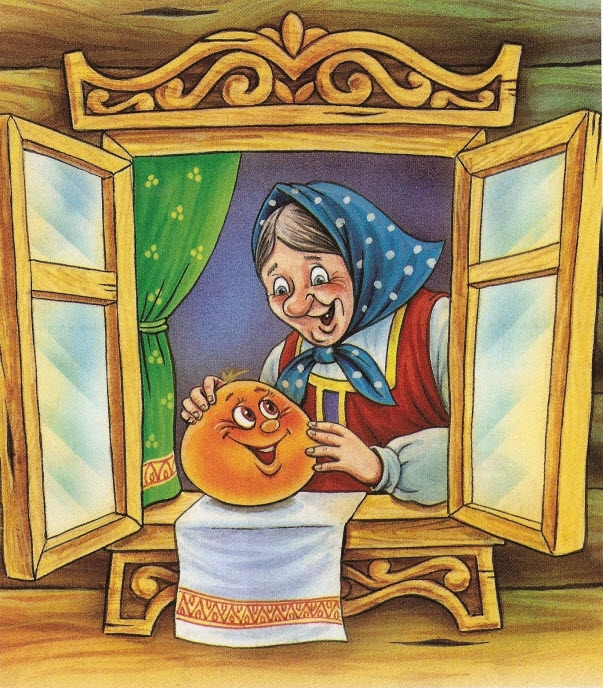 КОЛОБОК
Кто первым встретился колобку?
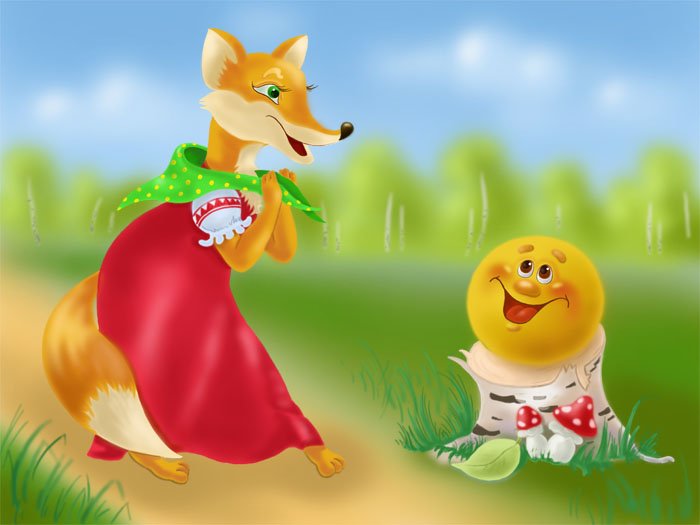 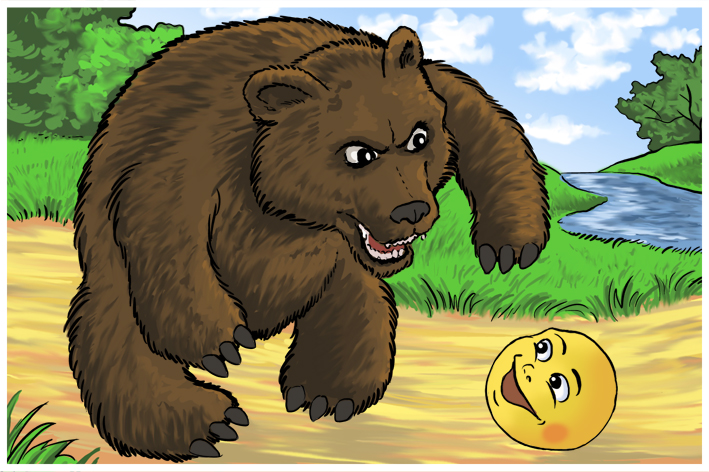 Кто съел колобка?
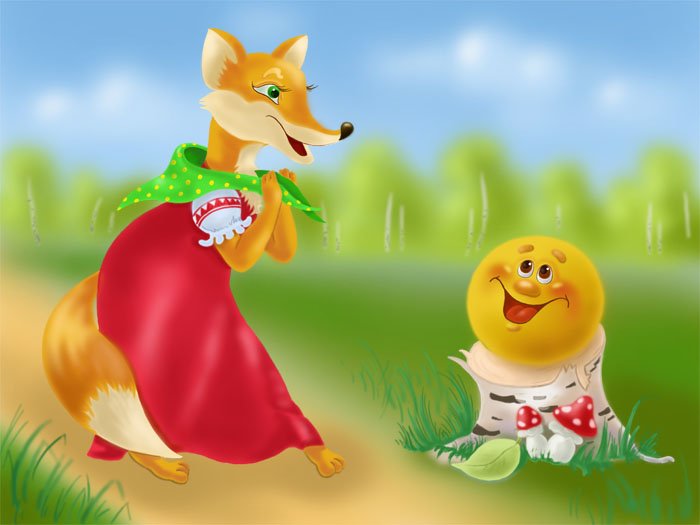 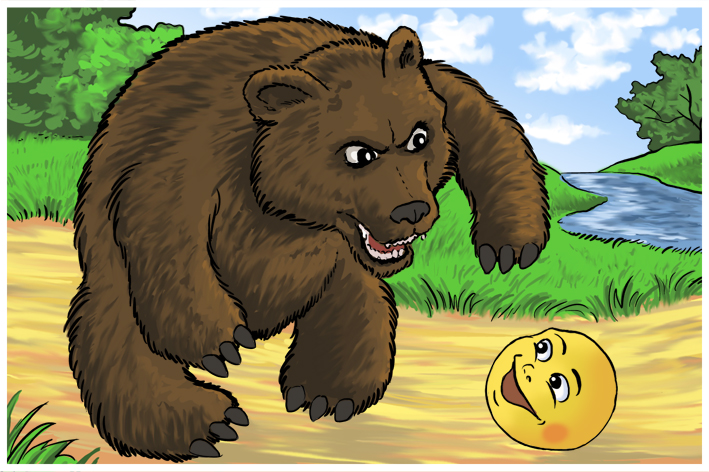 Как называется эта сказка?
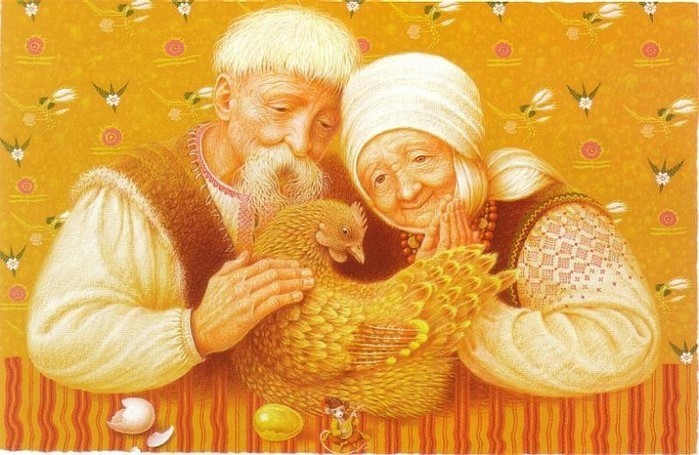 Курочка Ряба
Эта русская народная сказка называется…
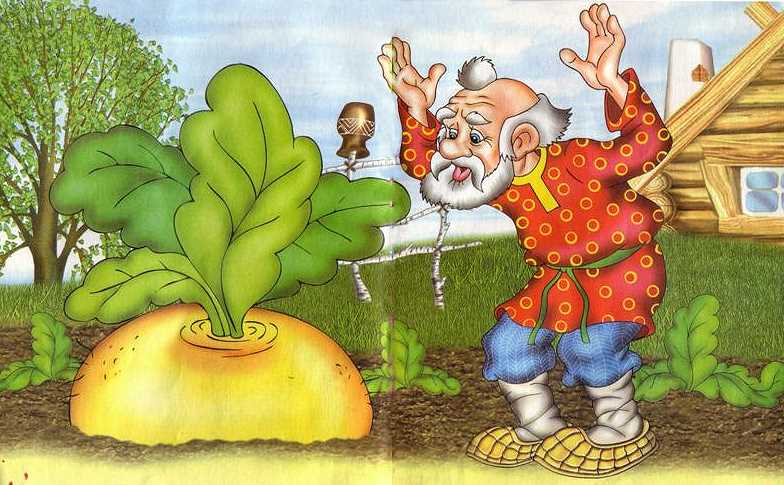 Репка
Кого позвал дед на помощь?
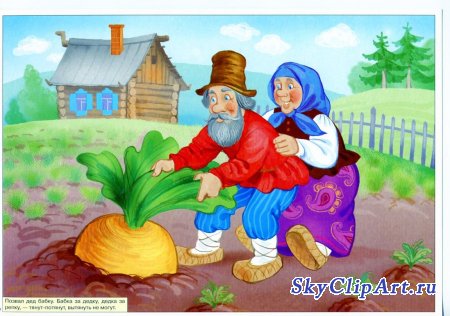 Бабку
Кто пришел на помощь Бабке?
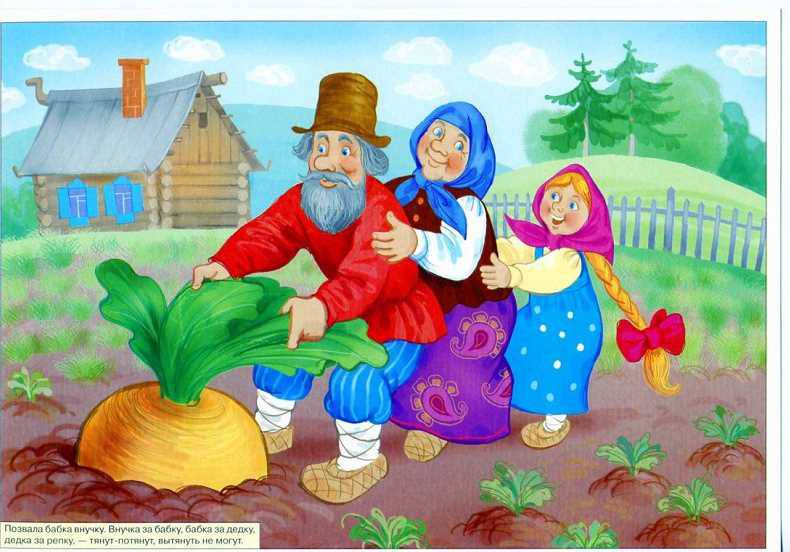 Внучка
Самым последним прибежала…
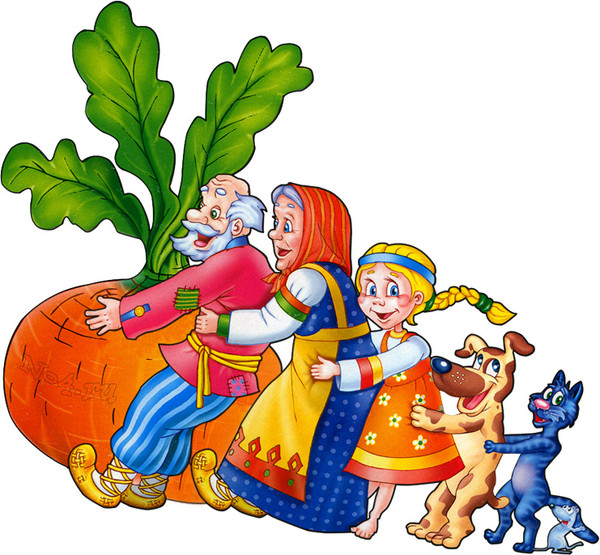 Мышка